Entrenamiento en pruebas objetivas
Mantenimiento y Seguridad Industrial
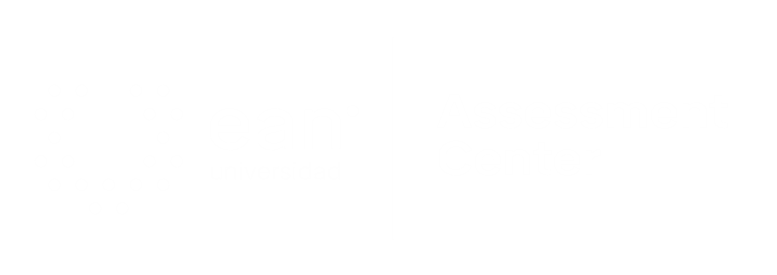 Apreciados docente y estudiantes
El siguiente entrenamiento está diseñado para que puedan familiarizarse con la estructura y funcionamiento de las pruebas objetivas. Con este documento ustedes tendrán la posibilidad de conocer en detalle los principales componentes de los ítems que conforman la prueba objetiva.

Este entrenamiento ha sido construido con información equivalente a la que se encuentra en las pruebas reales, por lo que se espera que los estudiantes obtengan herramientas esenciales para su apropiado desempeño en las pruebas.

¡Bienvenidos!
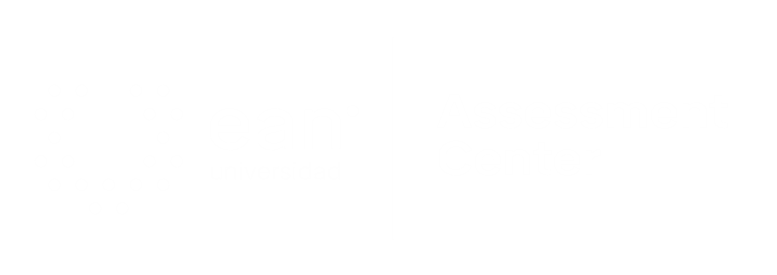 [Speaker Notes: #233 pocion 4]
Comencemos…
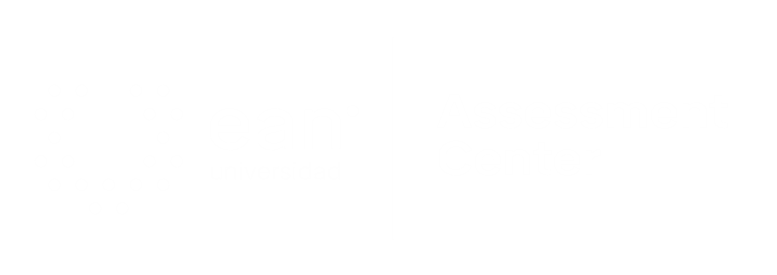 1. Caso o situación problémica
En la planta de producción de la empresa Haydu, en lo que va corrido del año se han presentado cuatro accidentes de trabajo, por lo cual el jefe de la planta desea realizar las investigaciones de estos accidentes pero no sabe cómo hacerlo para encontrar el verdadero motivo que ha desencadenado dichos eventos.
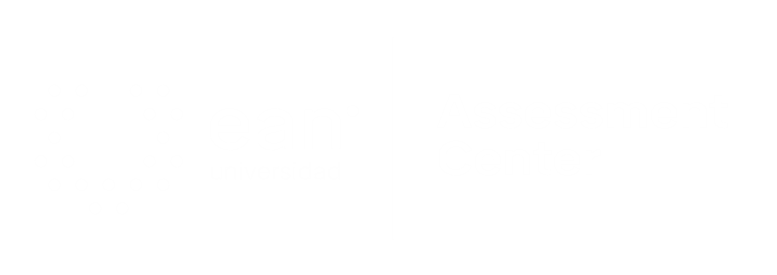 Enunciado
Si usted fuera el encargado de la Seguridad Industrial en la planta de producción, ¿cuál de las siguientes técnicas recomendaría?
Opciones de respuesta
El Panorama de riesgos.
El árbol de causas.
La inspección.
La lista de chequeo.
b
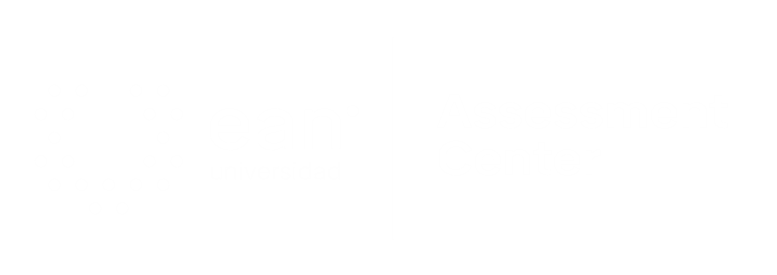 2. Caso o situación problémica
En la empresa Metales el Rey, el Coordinador de Seguridad Industrial realizo una inspección planeada para levantar el panorama de riesgos y encontró lo siguiente:
En el área de producción el cable de la pulidora se encuentra en muy mal estado.
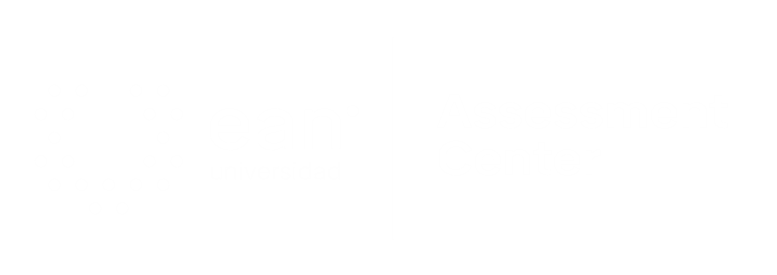 Enunciado
Si usted fuera el Coordinador de Seguridad Industrial, ¿cómo clasificaría este riesgo?
Opciones de respuesta
Mecánico.
Locativo.
Eléctrico.
Químico.
c
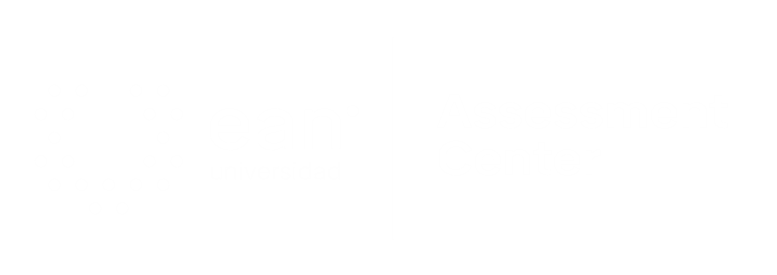 3. Caso o situación problémica
El Gerente de una compañía de mecanizado, quiere tener la certeza de que su empresa está preparada para atender cualquier accidente o evento negativo que se pueda presentar, por tato contrata a una persona experta en Seguridad Industrial para que lo asesore.
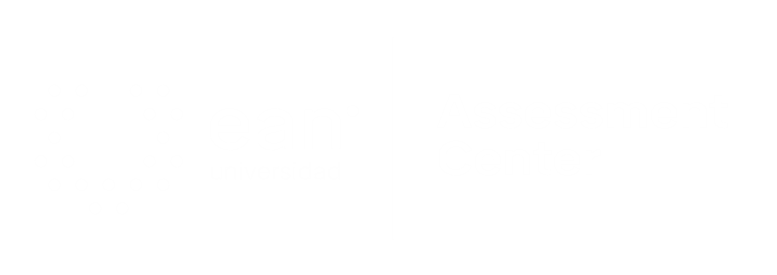 Enunciado
Si usted fuese esa persona le recomendaría al Gerente que implementaran:
Opciones de respuesta
La brigada de emergencias.
El Vigía Ocupacional.
Un líder en comportamiento seguro.
Un área de primeros auxilios.
a
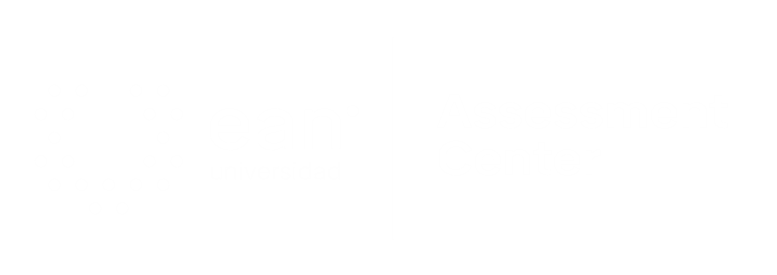 4. Caso o situación problémica
El ruido se ha definido como un sonido desagradable o no deseado. Generalmente está compuesto por una combinación no armónica de sonidos. A su vez, el sonido es una perturbación física que se propaga en un medio elástico produciendo variaciones de presión o vibración de partículas que pueden ser percibidas por el oído humano o detectadas mediante instrumentos. Por lo tanto si en una empresa se sobrepasan los límites permitidos y el tiempo de exposición, los trabajadores expuestos pueden presentar con el tiempo, perdida en la audición.
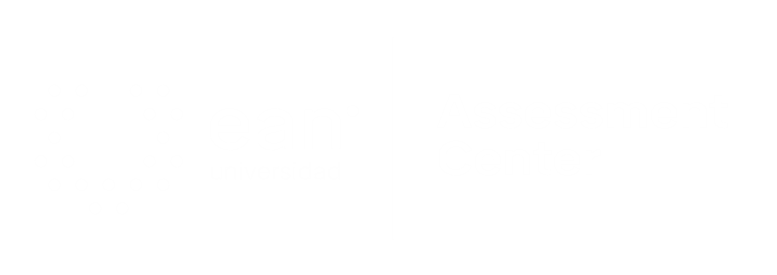 Enunciado
Según la normatividad Colombiana, el valor límite permisible para ruido en una jornada de 8 horas de trabajo es:
Opciones de respuesta
82 dB.
85 dB.
88 dB.
91 dB.
b
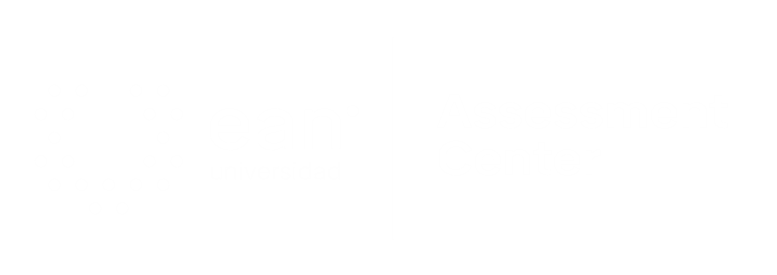 Caso o situación problémica
5. Al interior de las organizaciones debe existir un organismo que tiene como objetivo promover y asesorar a los trabajadores y a la empresa, en el funcionamiento de normas y reglamentos de salud ocupacional de acuerdo con la ley.
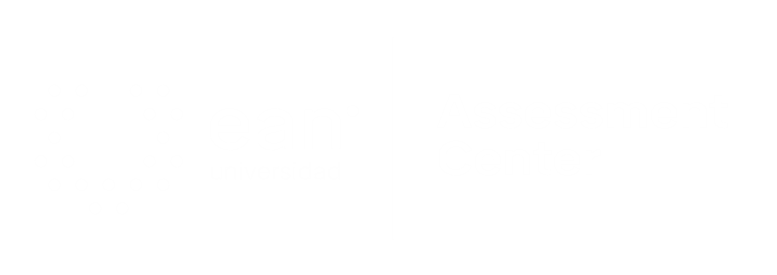 Enunciado
A dicho organismo  que tiene las características mencionadas y que vemos presente en muchas organizaciones  lo conocemos como:
Opciones de respuesta
La brigada de emergencias.
La ARP .
Comité de calidad.
El COPASO.
d
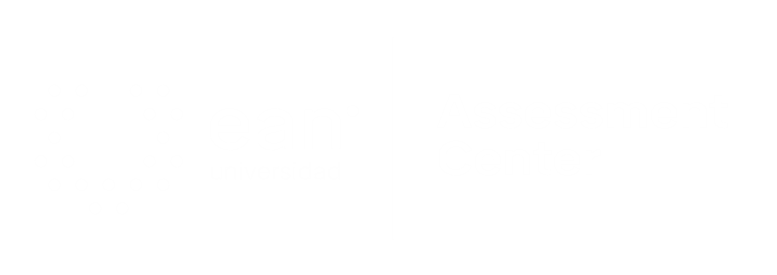 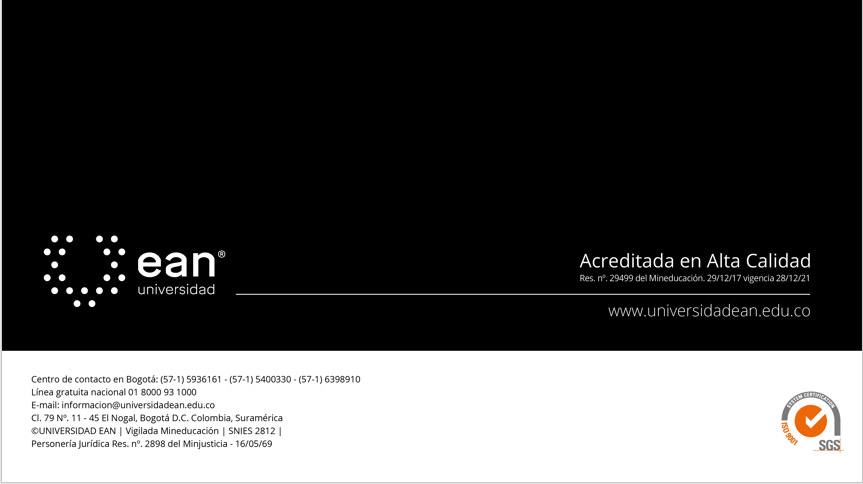